Силовые линии электрического поля. Напряженность заряженного шара
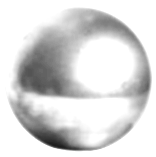 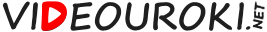 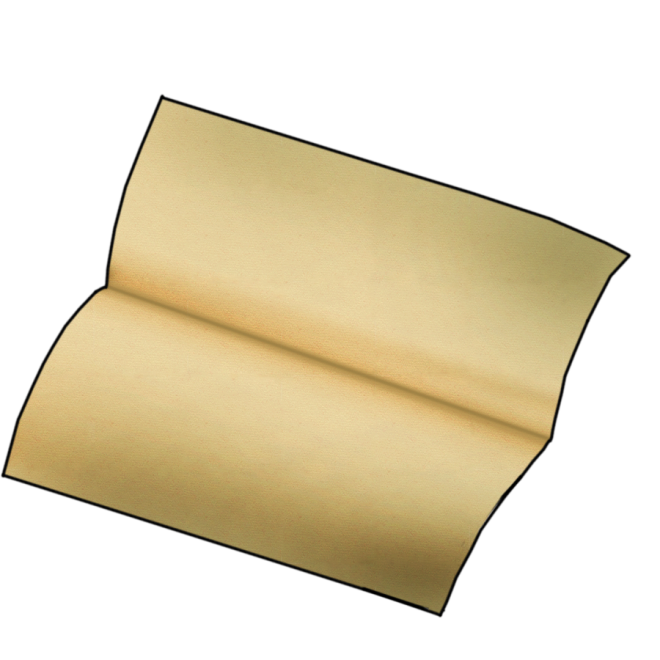 Линии напряженности
Линии напряженности (силовые линии) электрического поля — это непрерывные линии, касательные к которым в каждой точке, через которую они проходят, совпадают с направлением векторов напряженности.
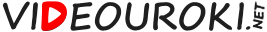 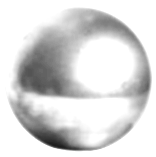 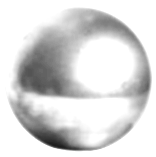 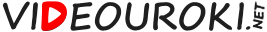 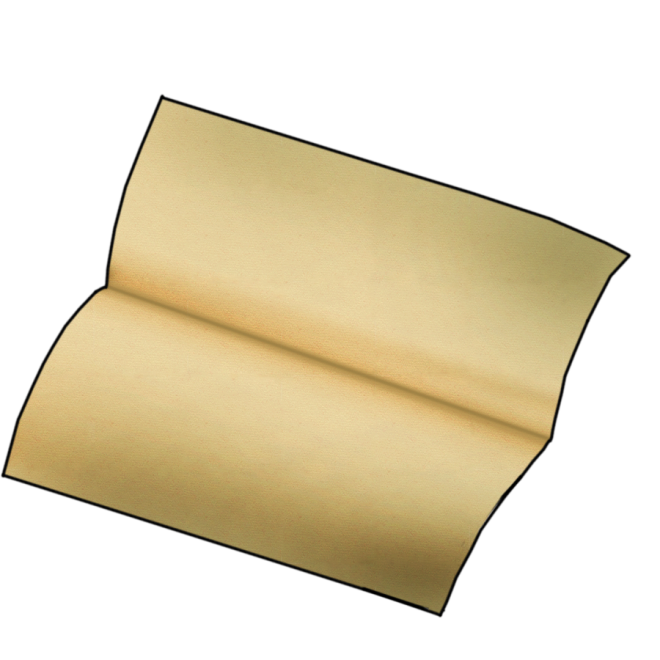 Однородное поле
Однородное электрическое поле — это поле, линии напряженности которого, параллельны друг другу и расположены с одинаковой густотой.
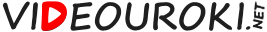 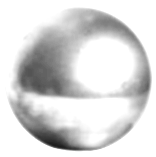 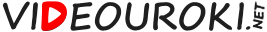 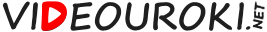 Сфера
Шар
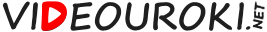 Дано:
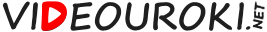 Шар обладает зарядом 0,4 мкКл, который равномерно распределен по всему объёму шара. На точечный заряд, равный 800 нКл, действует кулоновская сила, модуль которой равен 0,2 мН. Определите, находится ли данный заряд внутри шара или нет? Расстояние между центром шара и точечным зарядом составляет 60 см.
Дано:
СИ
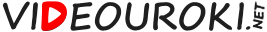 Шар обладает зарядом 0,4 мкКл, который равномерно распределен по всему объёму шара. На точечный заряд, равный 800 нКл, действует кулоновская сила, модуль которой равен 0,2 мН. Определите, находится ли данный заряд внутри шара или нет? Расстояние между центром шара и точечным зарядом составляет 60 см.
Дано:
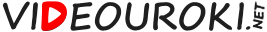 Основные выводы
Линии напряженности (силовые линии) электрического поля — это непрерывные линии, касательные к которым в каждой точке, через которую они проходят, совпадают с направлением векторов напряженности.
Однородное поле — это поле, линии напряженности которого, параллельны друг другу и расположены с одинаковой густотой.
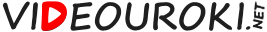